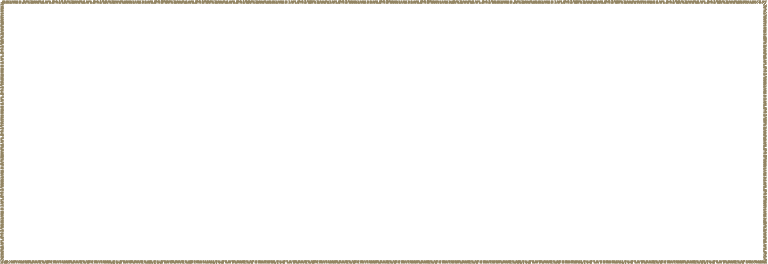 Способы поддержки и развития детской инициативы и самостоятельности
Юстус Т. И., канд. психол.н., доцент
Руководитель детского сада «Журавушка»
yustus@univers.su
Короткова Ю.А. 
Педагог-психолог детского сада «Журавушка»
Что такое самостоятельность?
постановка собственных целей, умение принимать решение (делать выбор) и быть ответственным за принятое решение, проявлять инициативу в ситуации затруднения (обратиться за помощью ко взрослому, к сверстнику, книге).
(М.Монтессори)
Целеустремленность
Стремление к собственной цели. ребенок может поставить перед собой задачу, которая интересна именно ему, и работать над ее решением столько, сколько он считает нужным, добиваясь своей цели.
Работоспособность
Имеет связь с целеустремленностью. Тогда, когда человек занимается тем, что ему интересно, он не замечает времени, не боится препятствий, готов вкладывать максимум сил и получать от этого удовольствие. «Научиться работоспособности» можно только получая удовольствие от работы. Там, где работать заставляют, учат не работоспособности, а подчинению.
Умение принимать решение и делать выбор
Возможность выбирать вид деятельности, место для работы, напарника, самому определять момент завершения деятельности. 

Научиться принимать решение можно только там, где есть возможность тренироваться  в принятии решения.
Ответственность
Ответственность несет тот, кто принимает решения. Для того чтобы быть ответственным, человек должен быть уверен, что он  хоть что-то контролирует. 

Если решения принимаются не ребенком, то естественно  желание уклониться от ответственности за их выполнение.
Инициативность
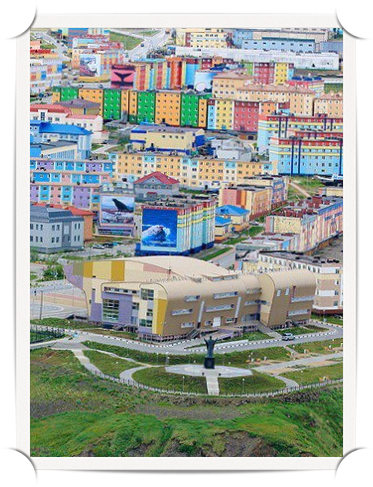 Способность преодолевать наличную ситуацию в соответствии с собственным замыслом
Для инициативы необходимы личностные качества:
- воображение
- уверенность в себе
- ориентация в социальных рамках
- способность взаимодействовать с другими
Условия достижения  в дошкольном возрасте:
1. Развернутая сюжетно-ролевая игра 
2. Особая организация предметно-пространственной среды 
3. Ориентация на интерес ребенка
Развернутая играВзрослый:
умеет играть сам и получает удовольствие от игры, 
умеет создать условия для детской игры,
 умеет включиться в игровую деятельность детей для ее фасилитации, 
умеет наблюдать за свободной игрой детей и оценивать уровень развития игровых способностей.
Почему игра?
Игра - процесс, который свободно выбран, лично 
направлен и мотивирован. Таким образом, дети 
определяют и управляют содержанием и
намерением их игры, следующим их собственным
 потребностям, идеям и интересам, осуществляемым
 их собственным способом по их собственным 
причинам. 

Игра имеет воображаемое пространство, где 
можно действовать как хочется.
Необходимые условия для игры, которая стимулирует инициативное действие
Время (не менее 40 мин подряд, лучше 60 мин),
Включённость в игру воспитателя либо как участника, либо как «помощника» (по мере необходимости),
Предоставление впечатлений (театр, беседа и др.),
Эмоциональная окраска обсуждаемых событий,
Идентификация и принадлежность к какой-либо группе, 
Баланс взаимодействия и отдельности.
Педагогические действия в другой деятельности, влияющие на развитие игры
Вне игровой деятельности:
Упражнения на замещение,
Игры-упражнения в перевоплощениие,
Упражнения по созданию новых сюжетов, историй.
Организация игр направленных на развитие чувства общности со сверстниками, эмоций и чувств, направленных на другого - игры в кругу.
Педагогические действия в другой деятельности, влияющие на развитие игры
В играх с правилами для детей 6-7 лет:
Использовать игры, где есть разные способы игры, возможность менять правила,
Предлагать придумывать игры,
Создавать ситуации необходимости договора.
Особая организация РППСВзрослый:
умеет преобразовывать пространство группы в соответствии с новыми задачами, 
имеет собственный стиль организации пространства, 
способен удерживать одновременную работу малых детских групп в разных зонах, 
умеет сотрудничать с детьми в оформлении пространства группы
Принципы организации предметно-развивающей среды для игровой деятельности
Эта среда:
полифункциональная, 
трансформируемая, 
вариативная, 
содержательно-насыщенная, 
творческое преобразование – функция взрослого в развивающей среде
Многофункциональность
Факт: Много предметов в группе с однозначной функцией
Забываем про замещение как основу воображения и игры
Выход: 
Понимать и применять предметы, предполагающие многофункциональное использование: неоформленный материал, некоторые готовые сюжетные игрушки, 
интеграция с природной средой 
исследование 
разнообразие движения 
баланс свободы и структурированности
Вариативность
Факт: Есть разнообразные игровые зоны.
Непонятно, есть ли сменяемость материала, появление нового: есть ли представление что на что менять?
Выход: 
менять материалы под задачу, например, чтобы вызвать интерес к чему-либо.
Трансформируемость
Факт: статичность пространств в д/с
Возможный выход (зарубежный опыт): гибкость и мобильность
перегородки сборно-разборные и/или прозрачные
многоуровневость пространства
многоцелевое использование пространства
Содержательная насыщенность
Факт: Метание между полюсами «недостаточность – пресыщенность».
Непонятно, в чём должна быть насыщенность и для каких задач.
Выход: 
 творческий поиск баланса, 
 искать оптимальное решение исходя из задач возраста и потребности ребёнка
Творческое преобразование
Факт: У большой части педагогов нет желания либо есть желание, но нет фантазии, дизайнерского видения

Выход: 
Всё в ваших головах и руках + сотрудничество
Изучать опыт других, впечатления порождают вдохновение и идеи
Что нужно перенести из игры в другую деятельность, чтобы сформировалась инициативность?
Обнаружение своего интереса
Опыт замысла
Проба реализации замысла в социальных рамках
Проба организации совместного дела
Фиксация успеха
Работа с интересами ребенка 
Взрослый:
умеет удивляться и удивлять, 
умеет услышать и поддержать детское любопытство, 
способен изменить образовательную деятельность так, чтобы она способствовала поиску ответов на детские вопросы, 
гибок в отношении планов дня и организации конкретной познавательной деятельности, 
способен предъявить детский интерес родителям и включить их в работу, 
умеет оформить результаты
Работа с интересами ребенка 
Технологии
«Метод проектов»
«Клубный час»
«Свободный час» 
Исследовательская деятельность
…..
Итак, в жизни группы
Можно много и увлеченно играть
Есть чем заинтересоваться
Можно выбирать вид деятельности
Можно выбирать и устраивать адекватное место действия
Можно выбирать партнеров по действию
Можно предъявить результат
Полезные ссылки по теме:
Видеофильм о том, как можно менять среду группы: https://www.youtube.com/watch?v=MdkBmC1zuSY
Вебинар по результатам конкурса вариативной среды:
http://www.kipk.ru/index.php?option=com_content&view=article&id=8913:-l-l-rr&catid=348:2016-03-11-05-53-45&Itemid=1540#материалы  
Вебинар по результатам конкурса детских проектов: 
http://www.kipk.ru/index.php?option=com_content&view=article&id=8976:-l-r&catid=348:2016-03-11-05-53-45&Itemid=1540#о-вебинаре
Спасибо за внимание